{title}
{headline}
{content}
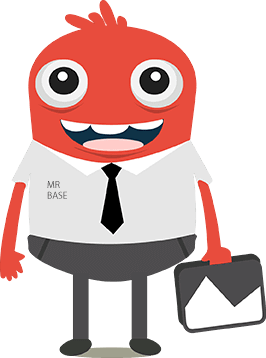